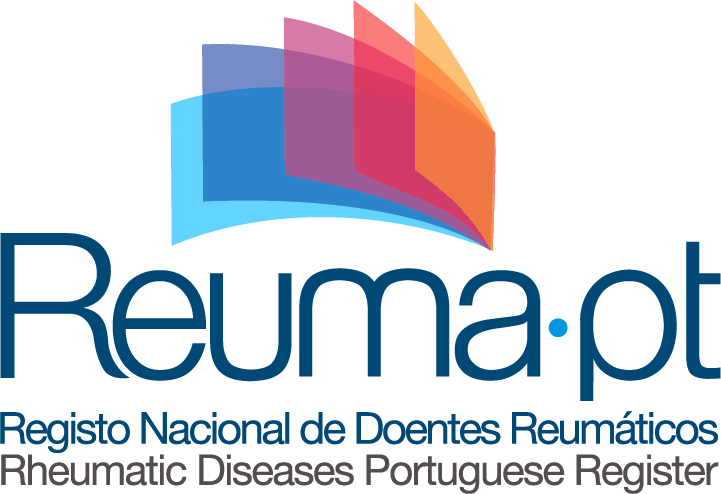 www.reuma.pt
reuma.pt@spreumatologia.pt
Title
Subtitle
Authors
City, Country • DD de MM de YYYY
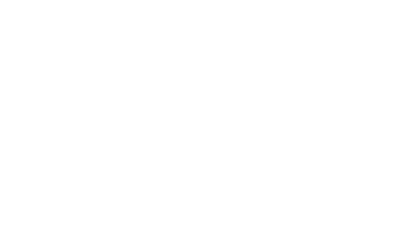 Title
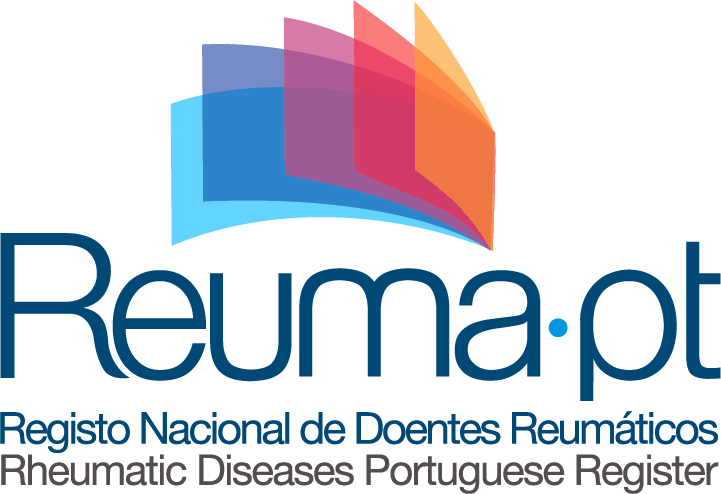 Slide title
Text
Images
Tabels
Etc.
City, Country • DD de MM de YYYY
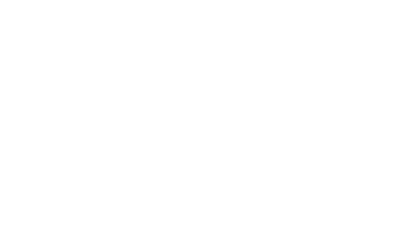 Title
Subtitle
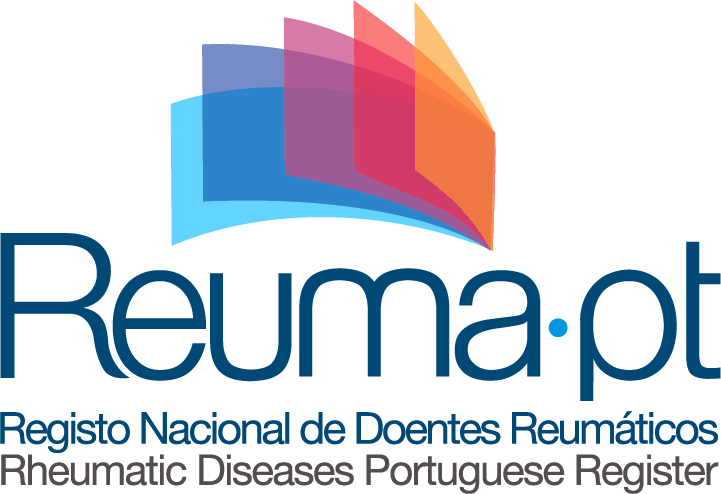 www.reuma.pt
reuma.pt@spreumatologia.pt
Aknowledgements
Text
Main supporters
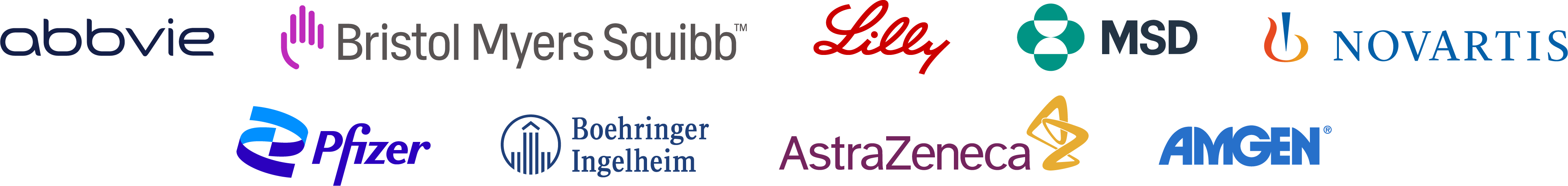 City, Country • DD de MM de YYYY
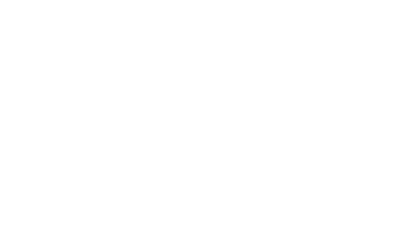